Haemorrhoids
L.Dr. Abeer A. Rashid
They are swollen vascular cushions, which protrude into the anal canal (internal piles)
They may swell so much that they hang down outside the anus (external piles)
What you need to know
Duration and previous history
 Symptoms Itching, burning, Soreness, Swelling, Pain, Blood in stools, Constipation ,Bowel habit, Pregnancy
 Other symptoms ,Abdominal pain/vomiting, Weight loss, Medication
When to refer
Duration of longer than 3 weeks
 Presence of blood in the stools
 Significant pain 
Change in bowel habit (persisting alteration from normal bowel habit)
Suspected drug-induced constipation
 Associated abdominal pain/vomiting
 Malaise, fever or weight loss
Treatment timescale If symptoms have not improved after 1 week, patients should see their doctor.
Management
1. Local anaesthetics (e.g. benzocaine and lidocaine [lignocaine])
Skin protectors
zinc oxide and kaolin 
Or White petroleum jelly
Topical steroids
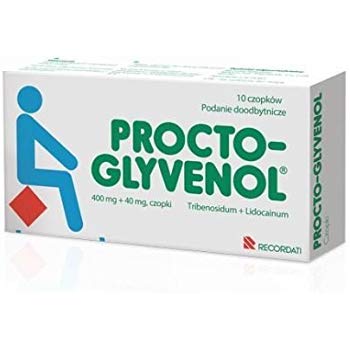 Ointment and suppositories containing hydrocortisone
Astringents
zinc oxide, hamamelis (witch hazel) and bismuth salts
Antiseptics
Resorcinol
Counterirritants
Menthol and phenol
Shark liver oil/live yeast
Laxatives
How to use OTC products
Ointments and creams can be used for internal and external haemorrhoids and should be applied in the morning, at night and after each bowel movement.
Suppositories can be recommended for internal haemorrhoids
a suppository should be inserted in the morning, at night and after bowel movements. Insertion is easier if the patient is crouching or lying down.